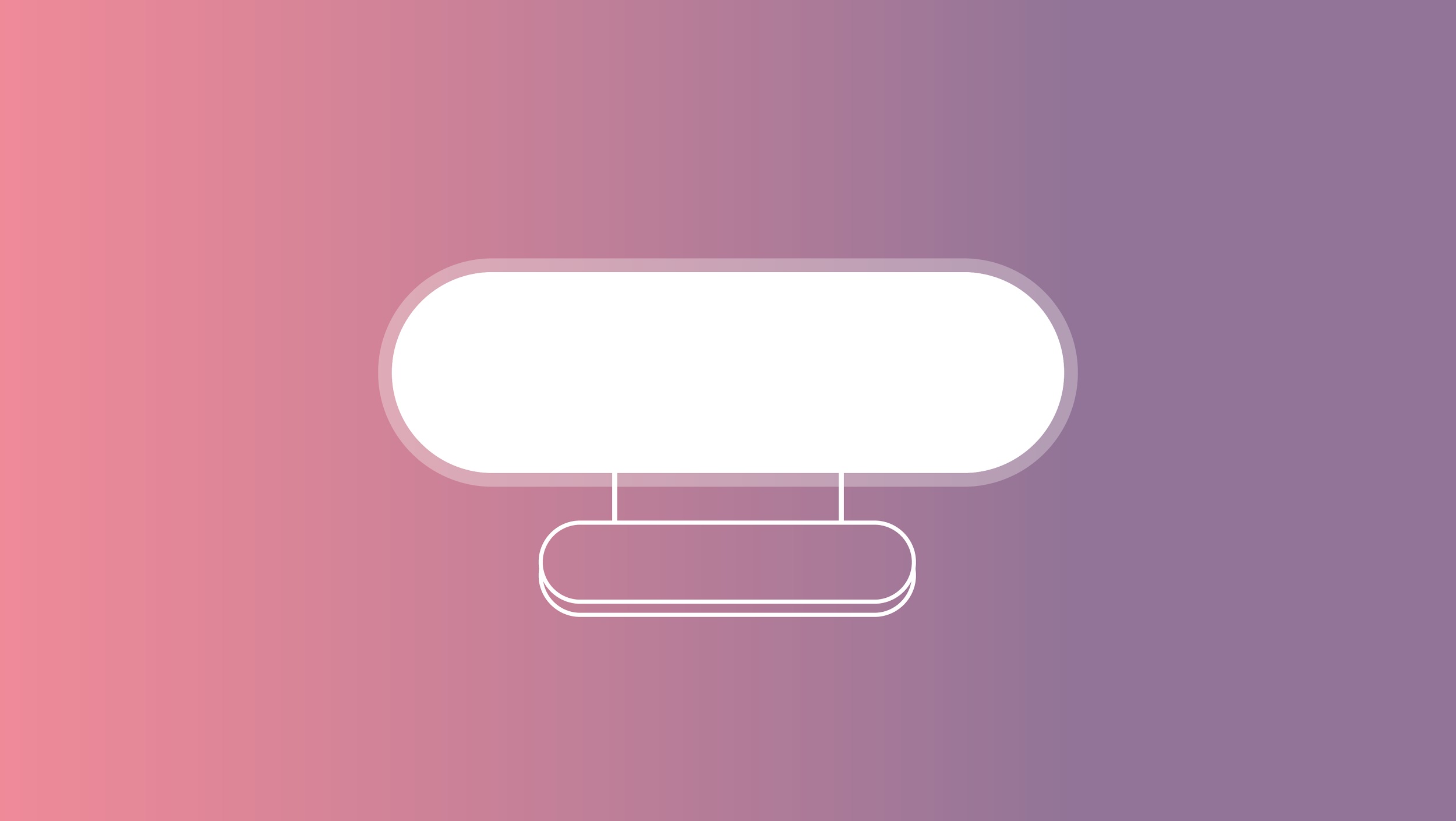 109年度商圈評鑑
最佳優質商圈獎
1
商圈店家參加會員比例
本商圈範圍為＿（路段），總店家數＿家，加入管委會店家＿家(＿％)
（請依各項目提供照片或佐證資料）
2
組織財務狀況：會員費收取狀況或商圈自主財源可供應當年度支出
本商圈收取會員費收取狀況達＿％，＿供應當年度支出
（請依各項目提供照片或佐證資料）
3
申請優化商圈環境或活動補助經費之執行情形
（請詳列各補助項目及補助金費，並提供照片或佐證資料）
4
商圈設施便利性
（請依各項目提供照片或佐證資料）
5
商圈E化推展與實行成果，及智慧服務措施
範例：
商圈有APP
商圈有官網
商圈有對外的社群網站 ( 例如FB粉絲頁 )
商圈每月至少更新前述E化項目1次
商圈藉由E化設備回答民眾問題
智慧服務措施 ( 行動支付、智慧推播、行動商城、APP系統開發、擴增 ( 虛擬 ) 實境應用導覽系統等 )
其他，請商圈自行舉例
(可列多項由委員斟酌給分)
6
商店街區管理委員會之運作
6-1
管委會推動商圈運作案例
( 如：解決公共事務問題或自主辦理活動或商圈內部以手機通訊軟體群組聯繫及時解決商圈問題 )
( 請提供書面資料或照片 )
6-2
資料分類建檔
（請依各項目提供照片或佐證資料）
6-3
每月定期召開委員會並公開財務報告
（請提供照片及簽到表，或其他佐證資料）
6-4
每年至少一次召開會員大會
（請提供照片及簽到表，或其他佐證資料）
6-5
各級幹部業務分工辦理情形
（請依各項目提供照片或佐證資料）
6-6
會員增減數，會費收取情形
前一年新招募＿名會員，退會＿名會員，截至9/30共有＿名會員每一會員入會費＿，常年會費＿，會費收取率＿％
（請依各項目提供照片或佐證資料）
6-7
商圈組織章程及管理規約執行與改善
（請依各項目提供照片或佐證資料）
7
行銷活動成果及本局補助之計畫執行成效 
( 含本年度評鑑獎金用途規劃 )
7-1
商圈配合行銷活動辦理促銷方案
（請詳列每次活動內容及日期，並附上照片佐證）
7-2
年度商圈自籌舉辦活動場次
（請詳列每次活動日期，並附上照片佐證）
7-3
協助本府各單位機關辦理活動成果
（請詳列每次活動日期及內容，並附上照片或其他成果佐證）
7-4
活動成果效益對商圈與會員影響
（請簡述活動成果之影響，若有問卷調查或活動後檢討會資料佳）
7-5
舉辦各項活動會員動員情形
（請詳列每次活動內容及日期，並附上照片及簽到表或其他資料佐證）
7-6
商圈對於經發局主辦活動之配合度
（請詳列每次活動內容，並提供照片或佐證資料）
8
商圈環境清潔衛生問題及公共設施維護管理
( 機關可依商圈實際抽查狀況酌以扣分 )
8-1
商圈環境清潔衛生
（請依各項目提供照片或佐證資料）
8-2
公共設施硬體維護情形
（請依各項目提供照片或佐證資料）
8-3
街道管理含公共安全
（請依各項目提供照片或佐證資料）
8-4
商圈停車秩序 ( 汽、機車 )
（請依各項目提供照片或佐證資料）
8-5
街道家具、植栽及廣告招牌之整齊清潔
（請依各項目提供照片或佐證資料）
8-6
商圈垃圾及廚餘確實回收分類
（請依各項目提供照片或佐證資料）
9
商圈自提自有特色
（請盤點商圈與在地特色融入程度，自行提報自有特色並予以行銷宣傳）
10
配合執行政府相關施政措施之作為
10-1
商圈街區綠美化
（請依各項目提供照片或佐證資料）
10-2
商圈國際化或在地化
（請依各項目提供照片或佐證資料）
10-3
低碳商圈
（請依各項目提供照片或佐證資料）
10-4
智慧商圈
（請依各項目提供照片或佐證資料）
10-5
商圈店家設有無障礙設施
（請依各項目提供照片或佐證資料）
10-6
清真認證
（請依各項目提供照片或佐證資料）
10-7
商圈配合「2020台灣燈會」、「2020臺中購物節」相關行銷宣傳作為
（請詳列活動內容，並附上照片或其他資料佐證）
10-8
其他施政措施
( 如其他局處食在安心、社區關懷據點等 )
11
創新經營模式及相關創新發展項目成果、其他創新發展事項或計畫
（請依各項目提供照片或佐證資料）
12
與其他商圈、機關合作推廣活動
或創意商品產出之成果
12-1
截至目前，聯合舉辦活動場次或創意商品產出種類
（請依各項目提供照片或佐證資料）
12-2
商圈合作的活動 / 產品 / 服務在網路平台資訊瀏覽人次
( 網站、FB、PLURK、部落格等 )
（請依各項目提供照片或佐證資料）
12-3
合作辦理之方案是否提升知名度
（請依各項目提供照片或佐證資料）
12-4
合作辦理之方案對商圈與會員整體營運影響
（請簡述活動成果之影響，若有問卷調查或活動後檢討會資料佳）
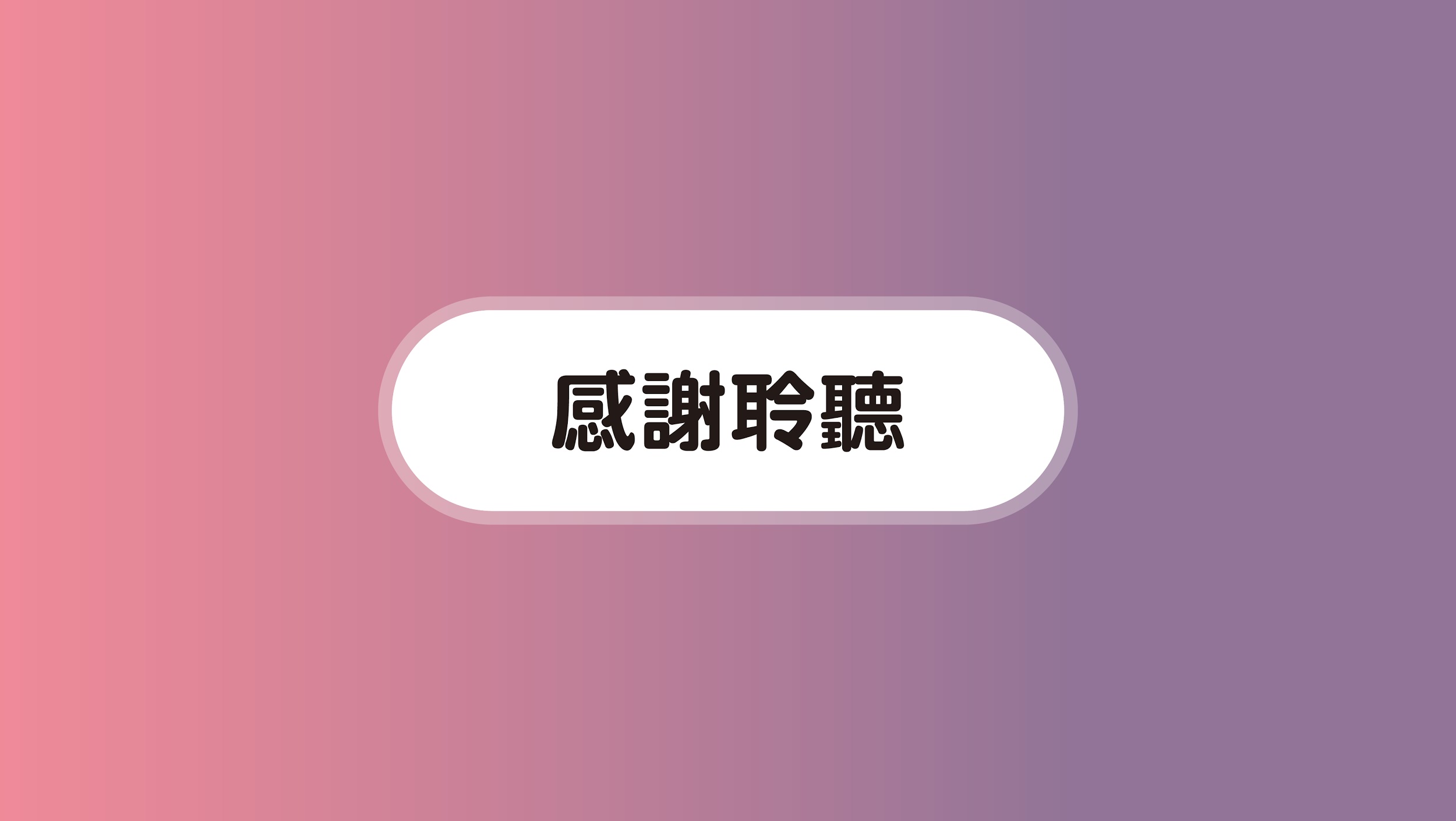